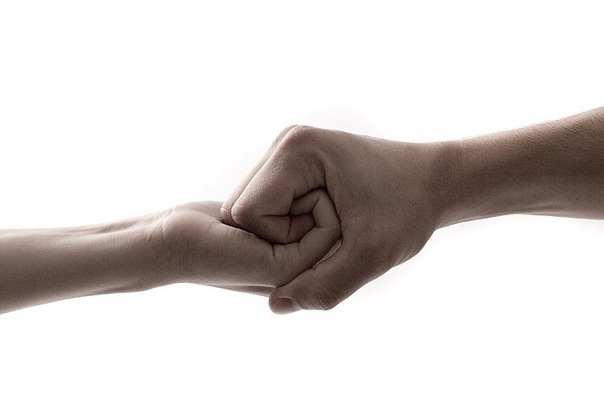 РАБОТА В ПАРАХ
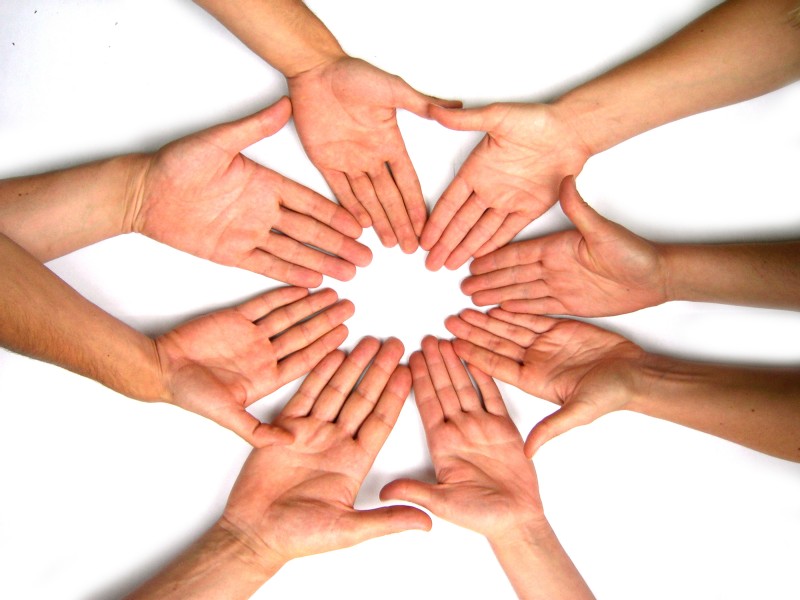 РАБОТА В ГРУППЕ
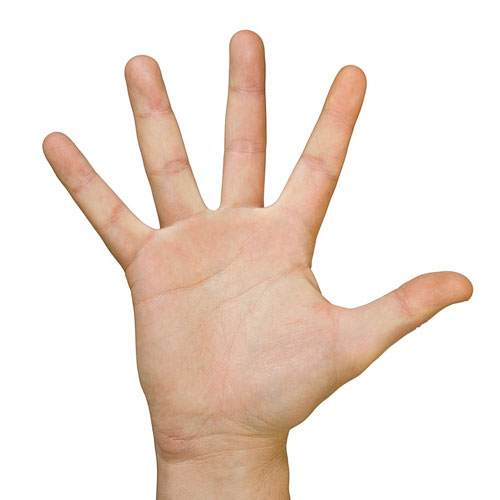 ИНДИВИДУАЛЬНАЯ РАБОТА